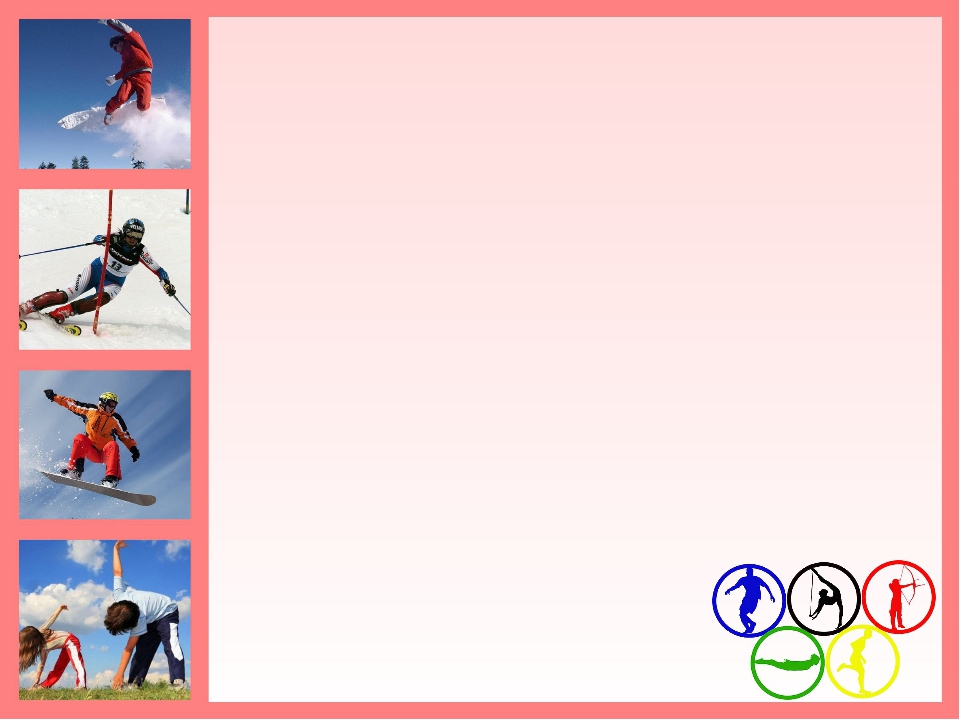 «СПОРТСМЕНЫ ДАЛЬНЕВОСТОЧНИКИ, 
МЫ РАВНЯЕМСЯ НА ВАС!»
Авторы:  Хаустова Л. Ф. инструктор по физкультуре   
                  МАДОУ детский сад №36 г. Хабаровск
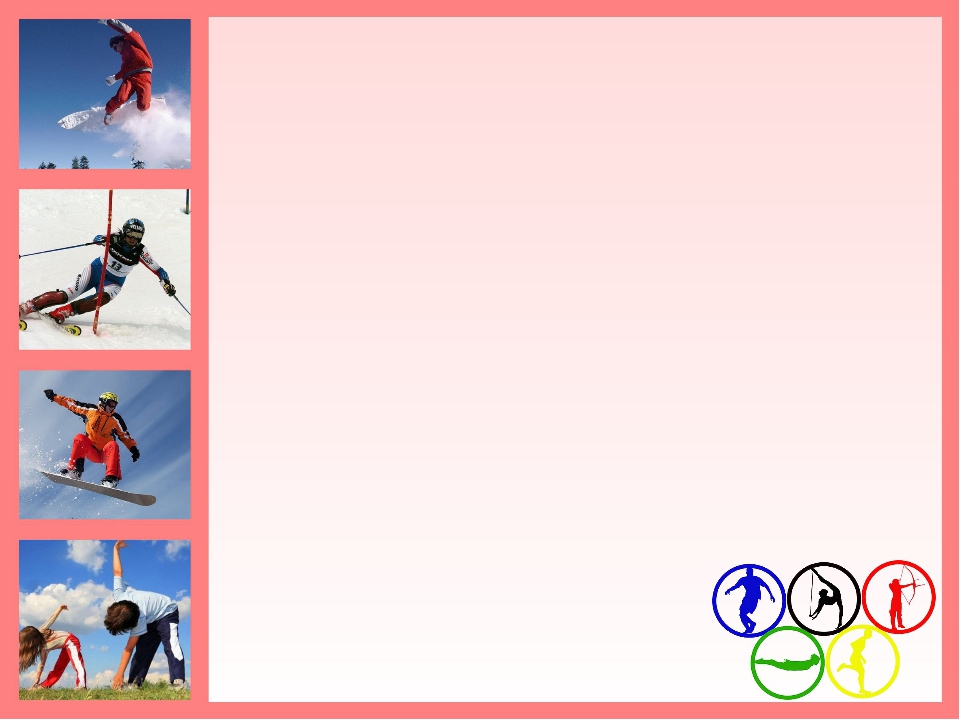 Цель: Формирование мотивации к спортивным успехам у детей старшего дошкольного возраста.
Задачи:
1.Познакомить детей со знаменитыми спортсменами Дальневосточниками.
2.Формировать у детей устойчивый интерес и любовь  к занятиям спортом.
3.Повысить физическую подготовленность детей через физкультурные занятия.
4.Расширить словарный запас детей спортивными терминами.
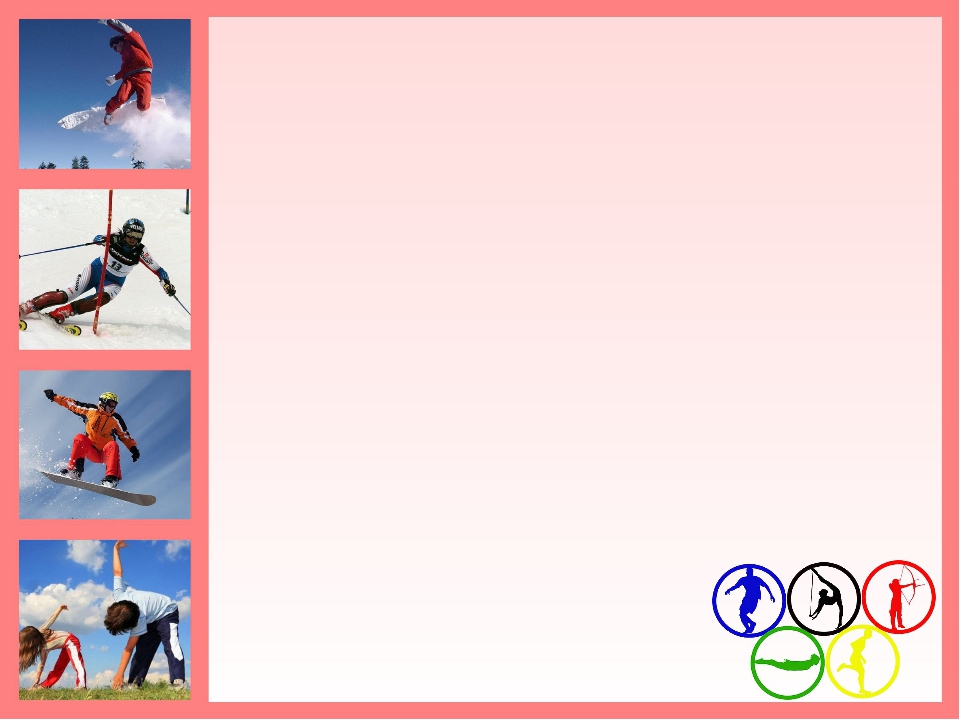 Актуальность:
     
     В век новейших технологий сохранение и укрепление здоровья детей является приоритетным направлением нашего дошкольного учреждения. 
     В связи с выходом Закона о возрождении спортивно-оздоровительного комплекса ГТО и введением норматива физической подготовленности Россиян, многие родители стали уделять большое внимание здоровью своих детей. 
     Увеличился поток детей, посещающих спортивные секции. 
     При этом  дети мало знакомы со спортивной жизнью Дальнего Востока.
     Для повышения устойчивого интереса к занятиям спорта необходимо сформировать у детей общие представления о различных видах спорта  и спортивных достижениях спортсменов Дальневосточников.
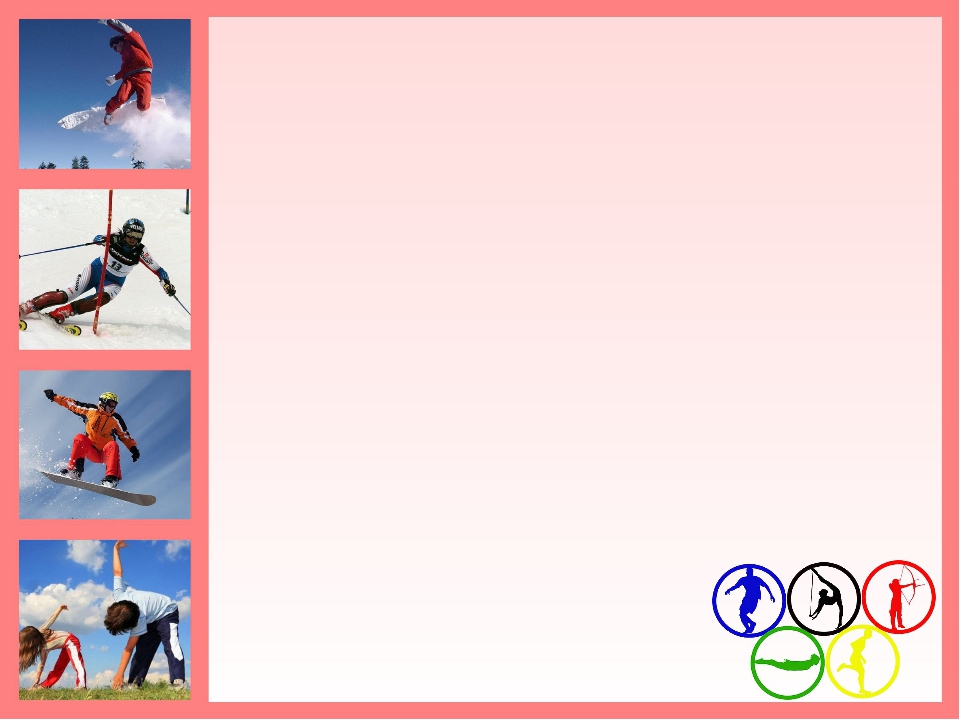 Ожидаемые результаты:

1.Дети знают знаменитых спортсменов Дальневосточников.
2.У детей сформирован устойчивый интерес и любовь  к занятиям спортом (увеличилось количество занимающихся в спортивном кружке ДОУ).
3. Физкультурные занятия и спортивное мероприятие повысили физическую подготовленность детей (по результатам мониторинга).
4.Словарный запас у детей пополнен спортивными терминами.
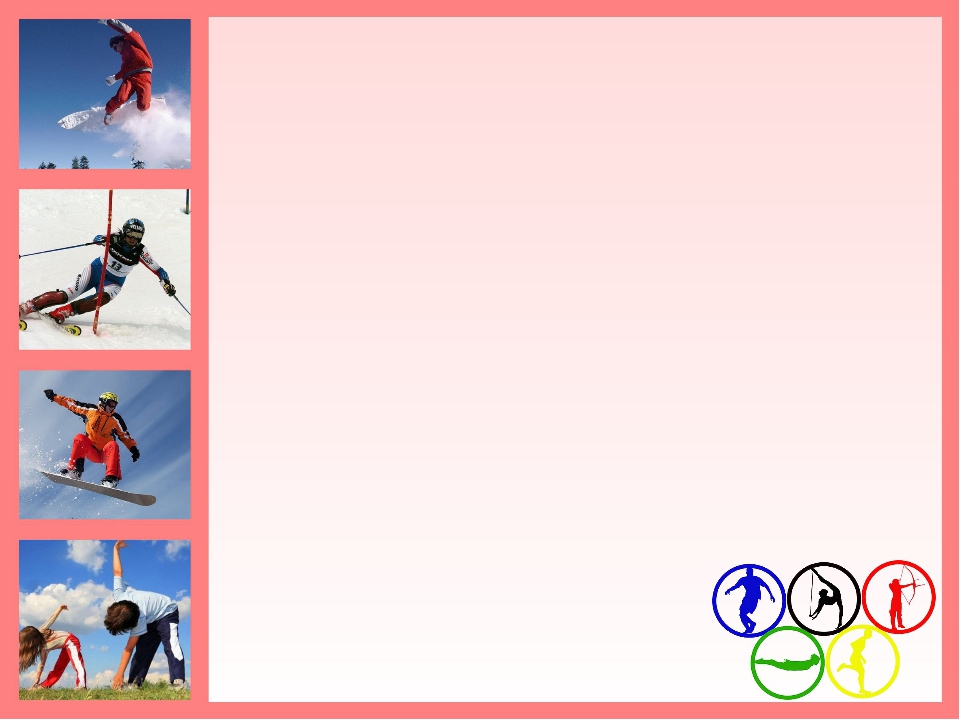 Срок реализации проекта – 
3 месяца (декабрь-февраль)

Участники проекта: 
-педагоги ДОУ, 
-дети старшего дошкольного возраста,
-социальные партнеры
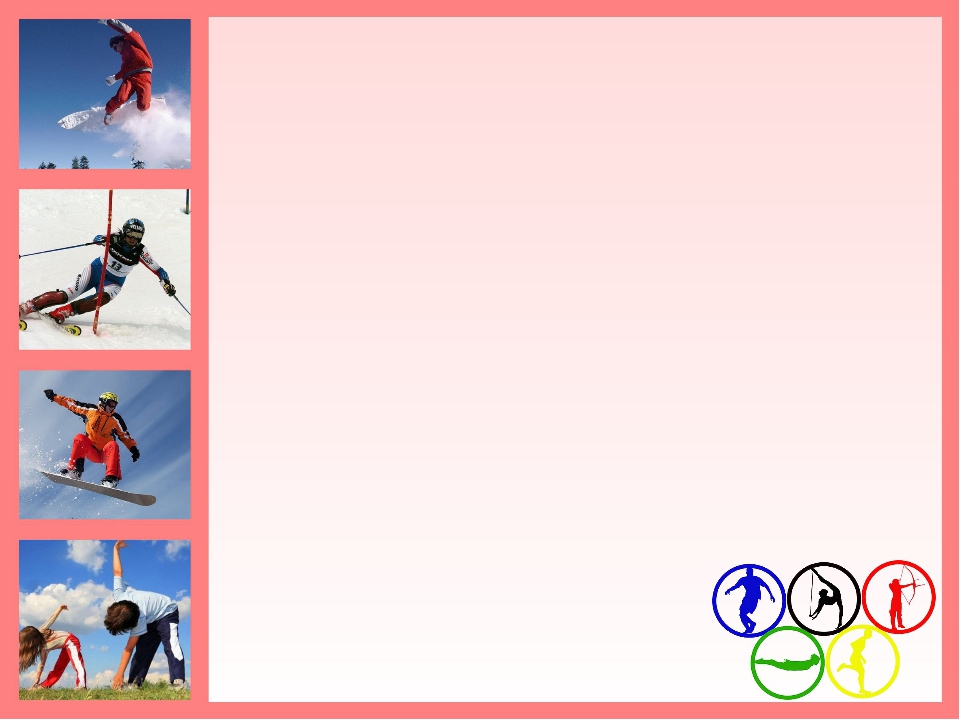 Подготовительный этап:
1.Подобрать литературу и материал по теме
2.Разработать конспекты занятий, физкультминуток, с использованием имеющегося спортивного оборудования и ИКТ 
3.Составить план мероприятий и выложить его на сайт ДОУ 
4.Подобрать и подготовить картотеку о знаменитых спортсменах Дальнего Востока
5.Подобрать и подготовить фото и видеоматериалы по теме: «Спортивные достижения спортсменов Дальневосточников»
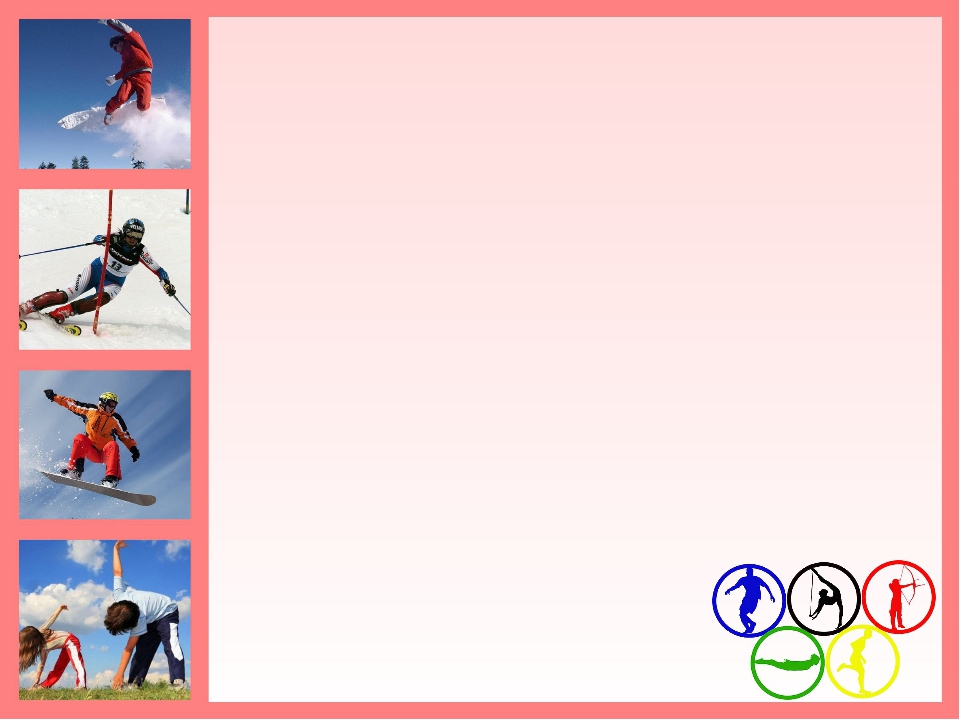 Основной этап:
1.Провести теоретическое занятие «Знаменитые спортсмены Дальнего Востока» с использованием ИКТ, физкультминутки 
2. Освоение двигательных навыков и умений через физические упражнения и спортивные игры
3.Просмотр видеоматериала о спортсменах Дальневосточниках и видах спорта в каких они добились успехов
4.Организовать детскую конференцию «Спортсмены Дальневосточники» 
5.Организовать конкурс –выставку «Спортсмены Дальневосточники, мы равняемся на вас!» (рисунки, фотогазеты, коллажи и др.)
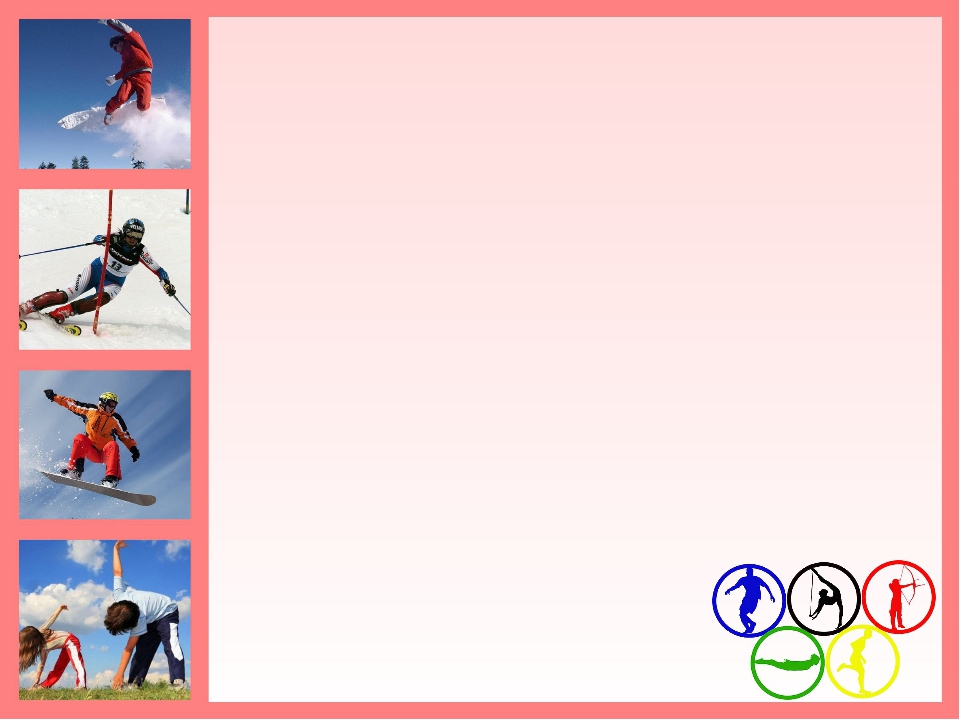 Заключительный этап:
1.Организовать и провести спортивное мероприятие между садами,  в честь спортсменов Дальневосточников
2.Оформить энциклопедию «Спортсмены Дальнего Востока»
3.Оформить видеоролик, фотоматериалы проекта и выложить на сайт ДОУ. 
4.Поощрить активных участников (детей, родителей, педагогов ДОУ) конференции «Спортсмены Дальневосточники»
5.Создать копилку фото и видеоматериалов о спортивных достижениях спортсменов Дальнего Востока
6.Оформить цикл занятий 
по теме проекта
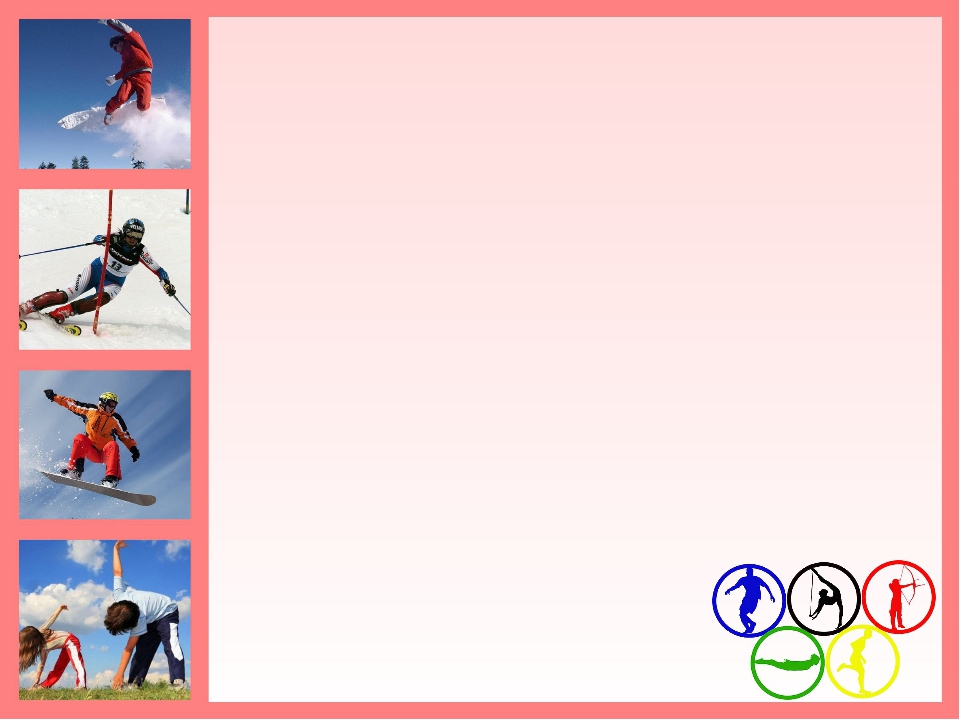 Продукт проекта
1. Копилка фото и видеоматериалов о спортивных достижениях спортсменов Дальнего Востока
2.Энциклопедия «Спортсмены Дальнего Востока»
3.Выставка совместных работ детей и родителей, газет по теме: «Спортсмены Дальневосточники, мы равняемся на вас!» 
4. Конспекты занятий и спортивного развлечения по теме проекта